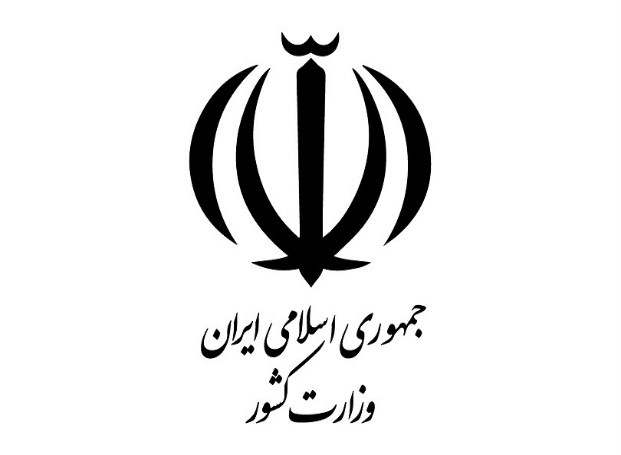 هیأت مرکزی بازرسی انتخابات وزارت کشور
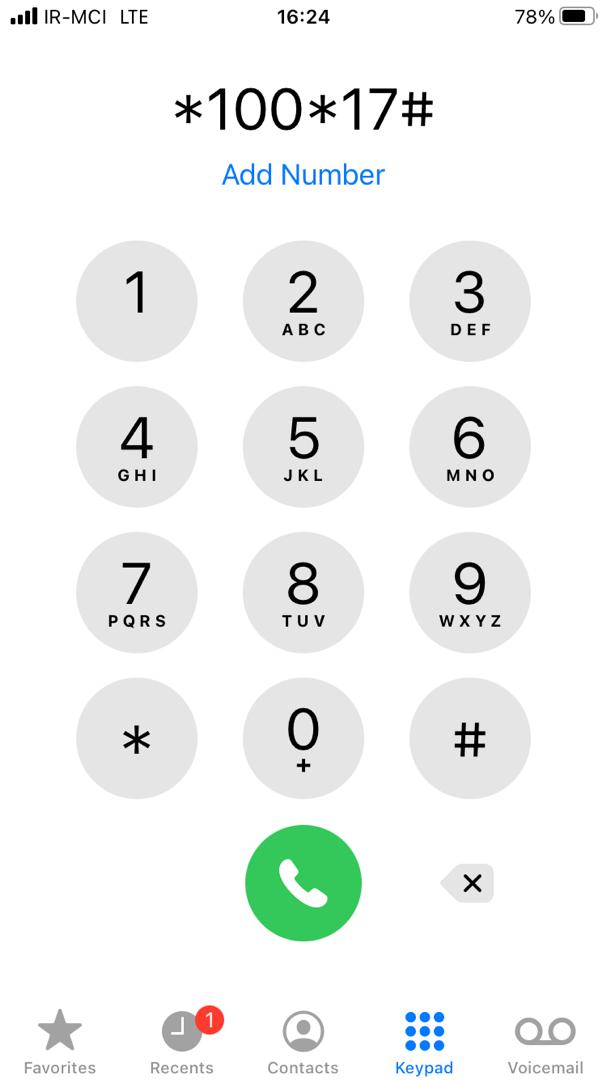 کد دستوری اتصال به APN
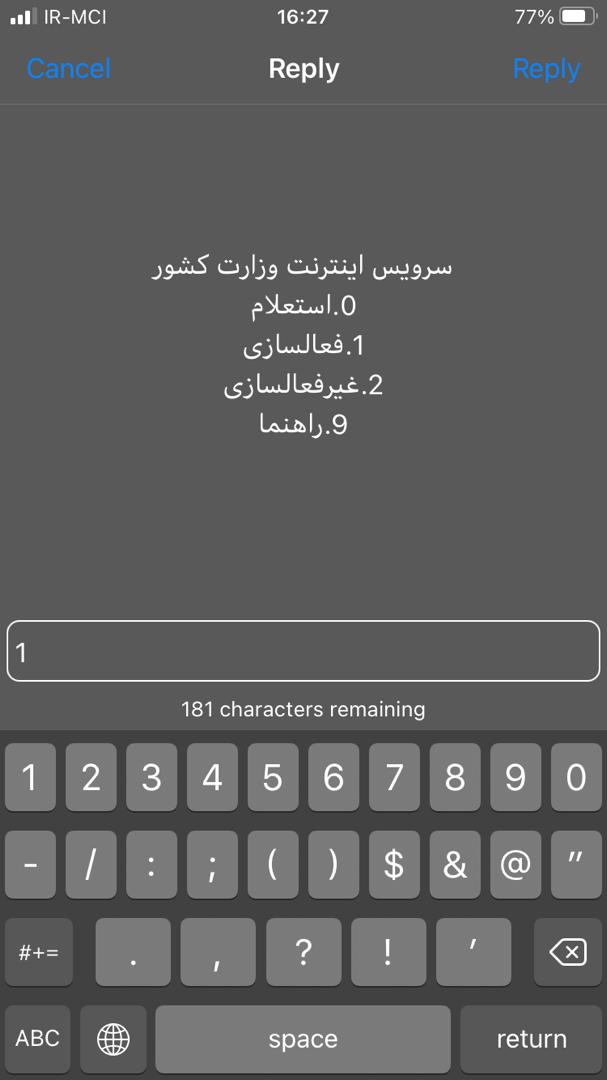 فعالسازی سرویس اینترنت وزارت کشور
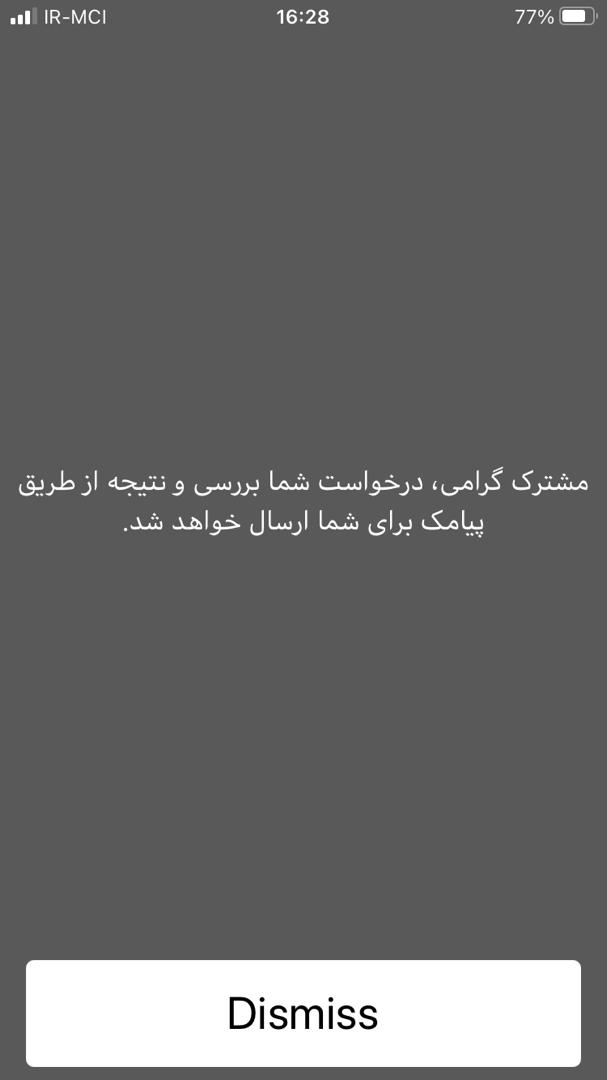 اتمام اجرا کد دستوری
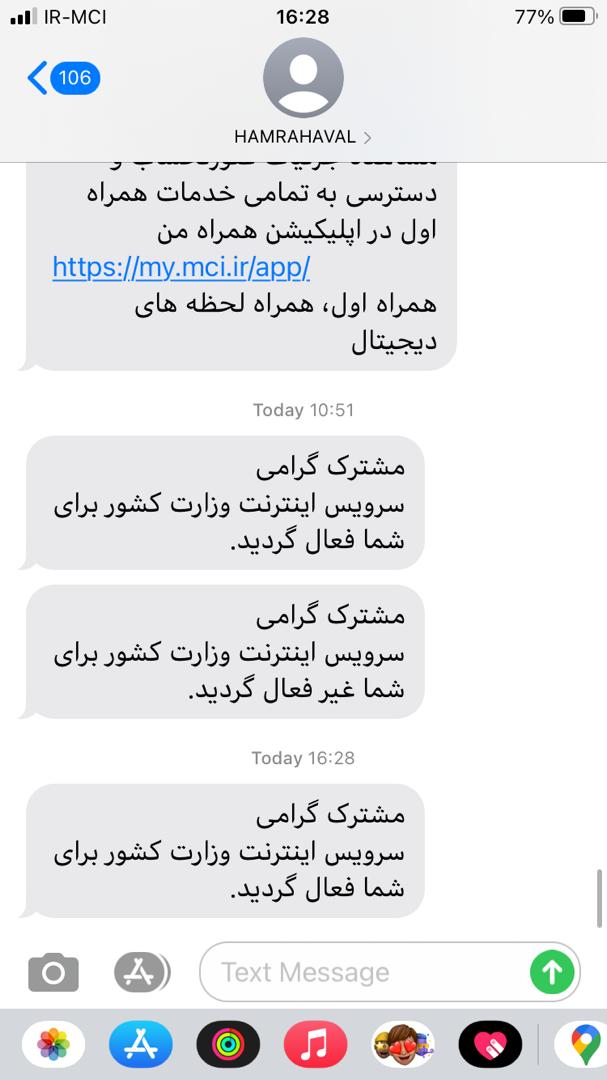 پیام دریافتی وضعیت درخواست از اپراتور
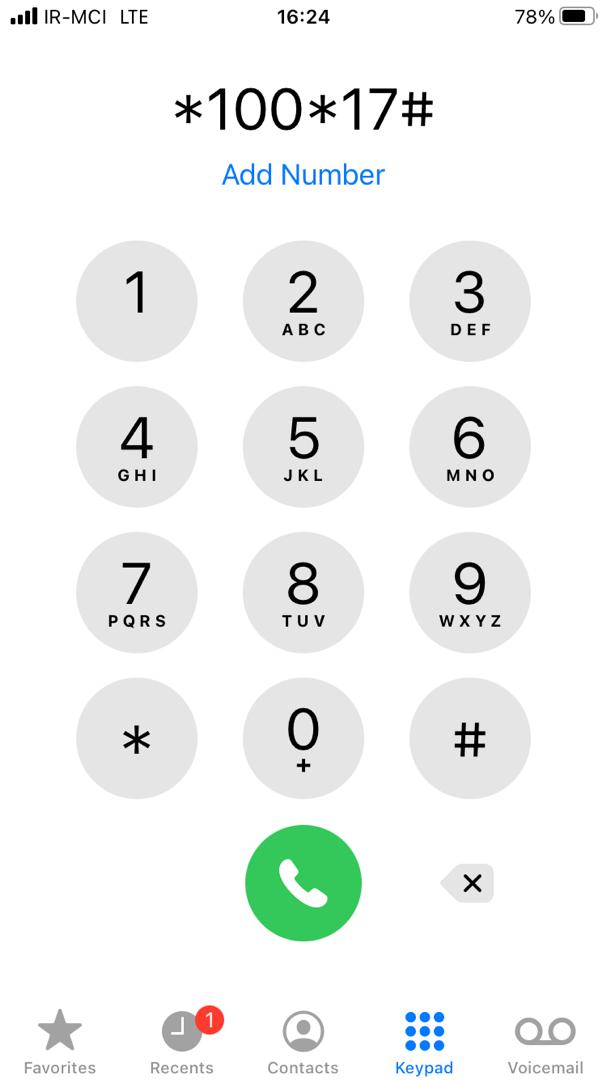 کد دستوری غیر فعال سازی APN
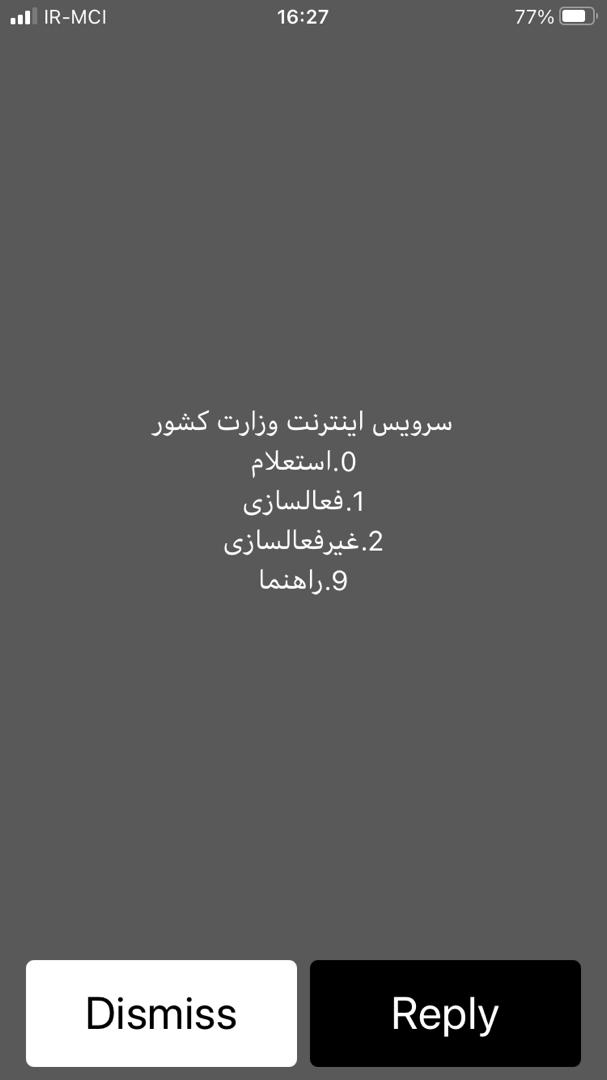 غیرفعالسازی سرویس اینترنت وزارت کشور
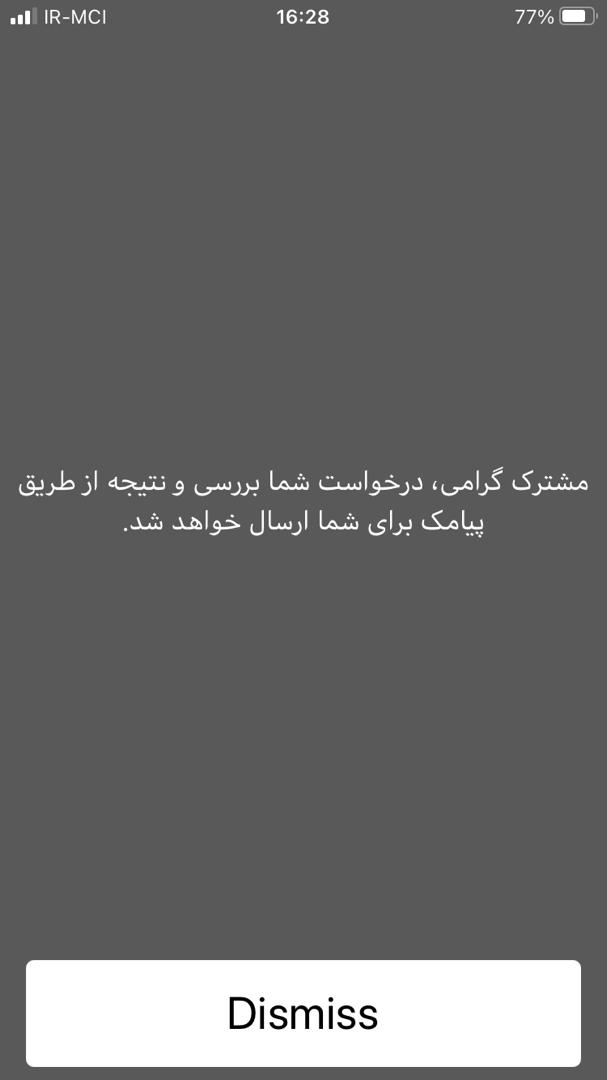 اتمام اجرا کد دستوری
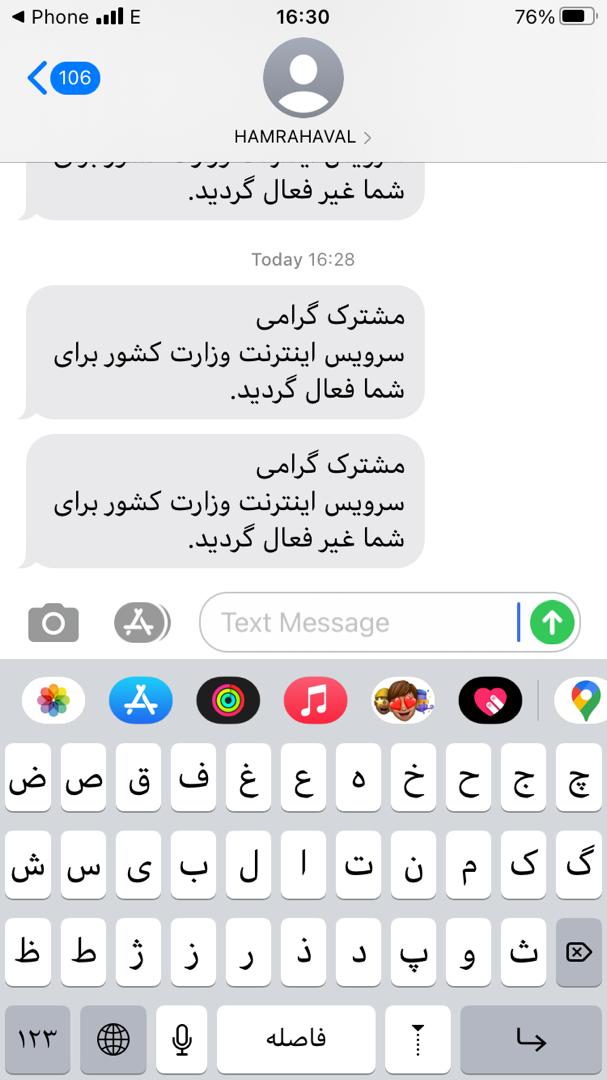 پیام دریافتی وضعیت درخواست از اپراتورنکته مهم: بعد از دریافت پیامک فعالسازی جهت اطمینان از عملکرد صحیح شبکه لازم است یکبار گوشی در حالت پرواز قرار دهید و سپس بازگردانید.
ورود به سامانه بازرسی انتخابات کشورhttp://ebazresi.moi.irنکته مهم: لازم است صفحه کیبورد کاربران در فرم ورود انگلیسی باشد و اعداد و حروف حتما به صورت لاتین وارد شود.
انتخاب تئع فاکتور
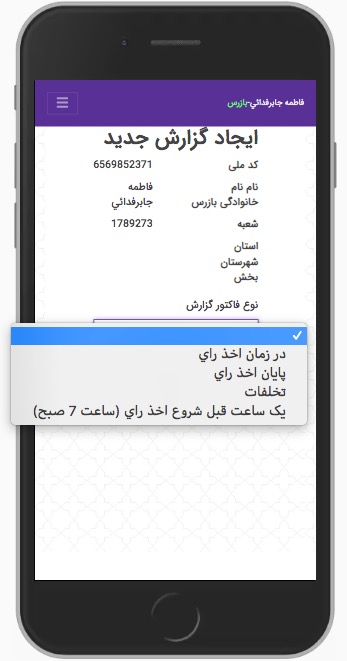 انتخاب نوع فاکتور
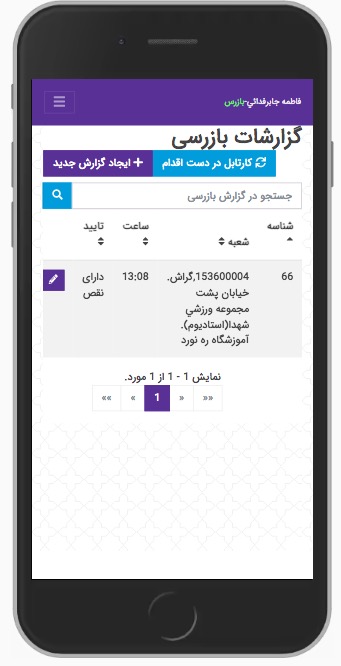 ثبت گزارش بازرسی
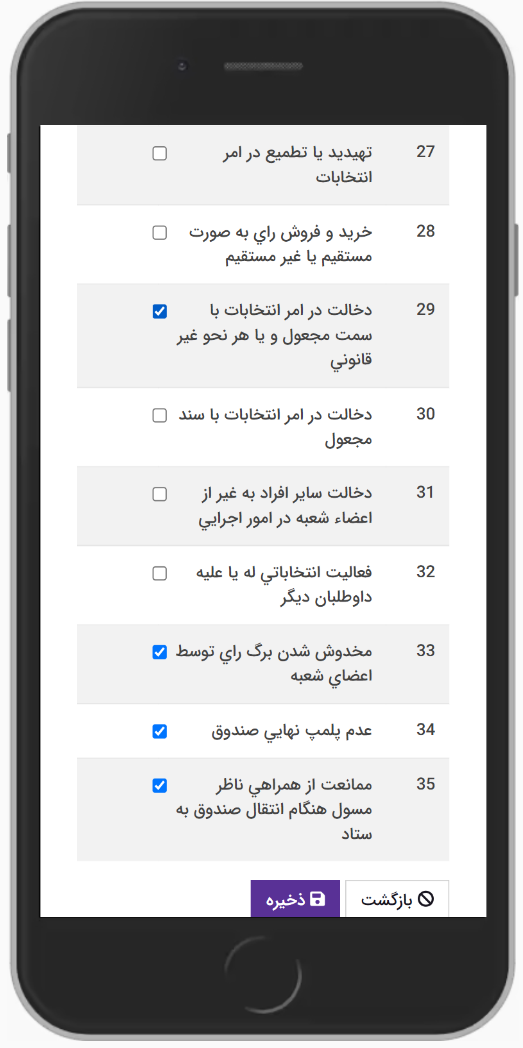 ثبت  گزارش بازرسی
جزئیات گزارشات بازرسی
مراحل ویرایش گزارشات
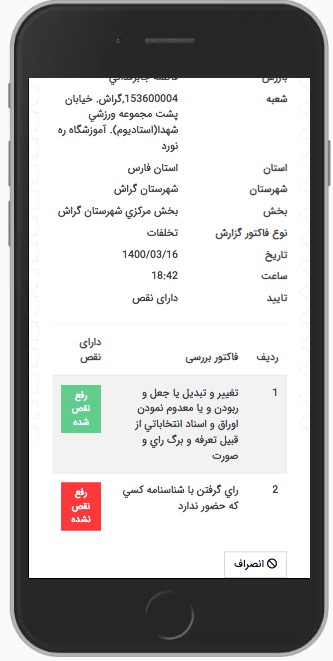 تغییر وضعیت گزارش ثبت شده
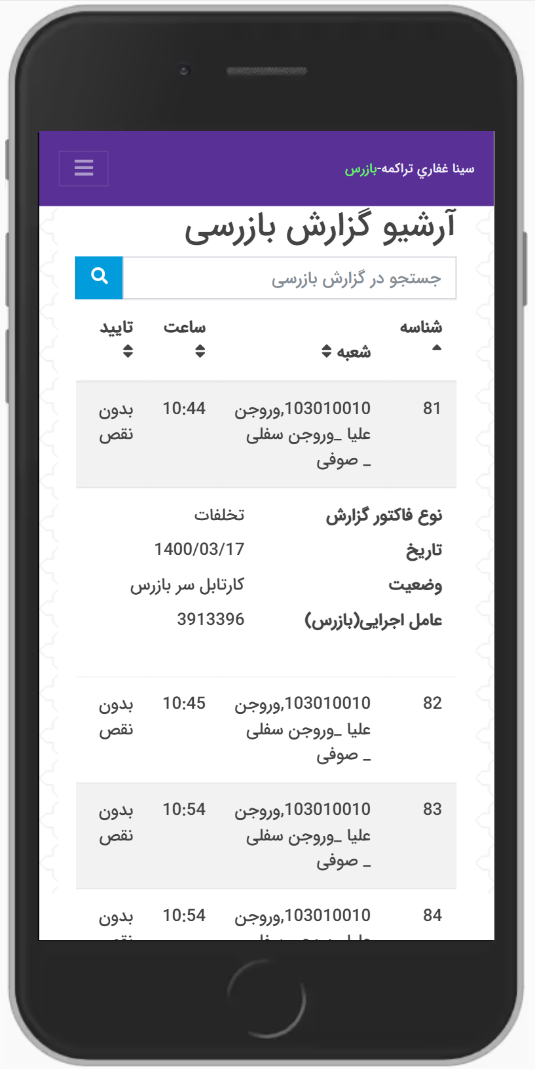 جستجو گزارشات آرشیو شده
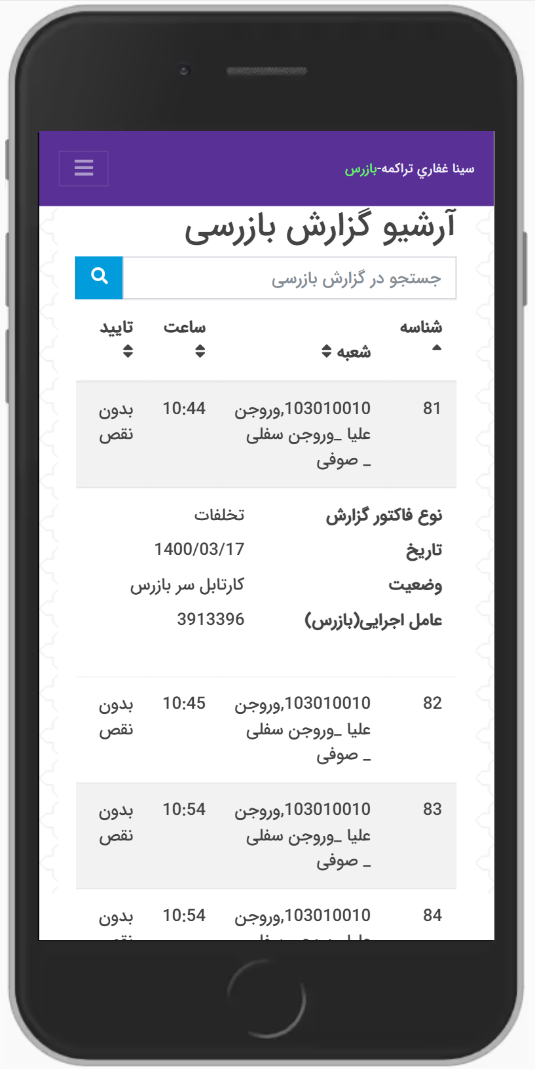 جزئیات گزارش های آرشیو شده
ایجاد گزارش سربازرس
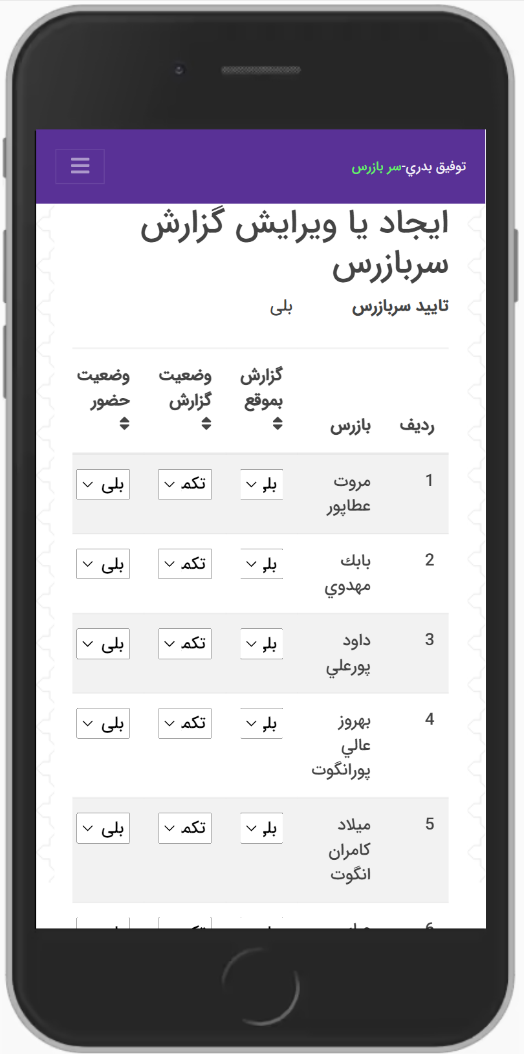 گزارش سربازرس ثبت
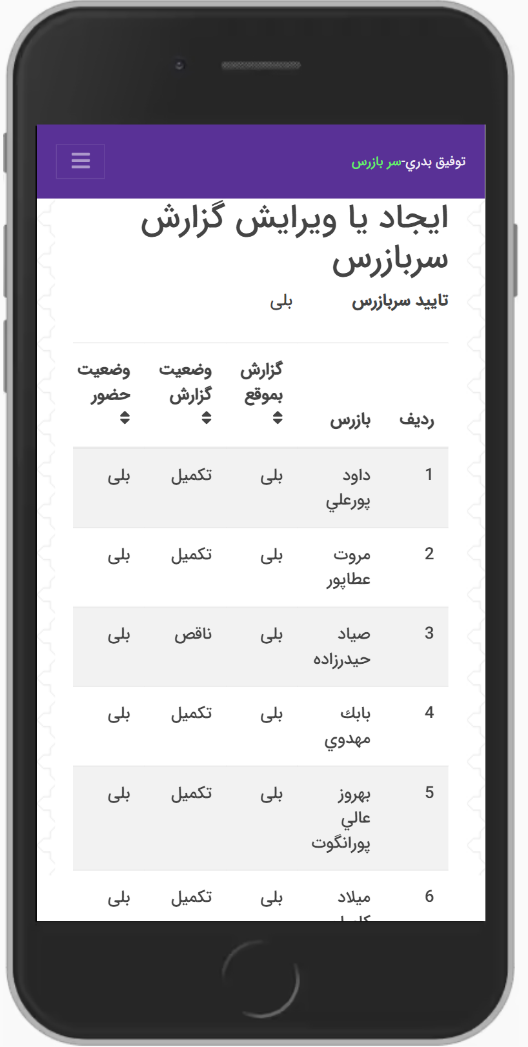 مشاهده جزئیات گزارش سربازرس
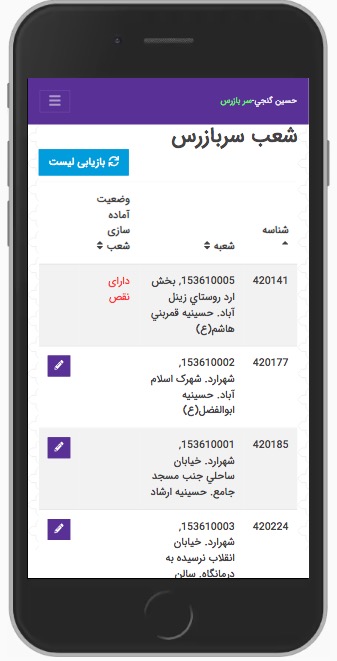 شعب سربازرس
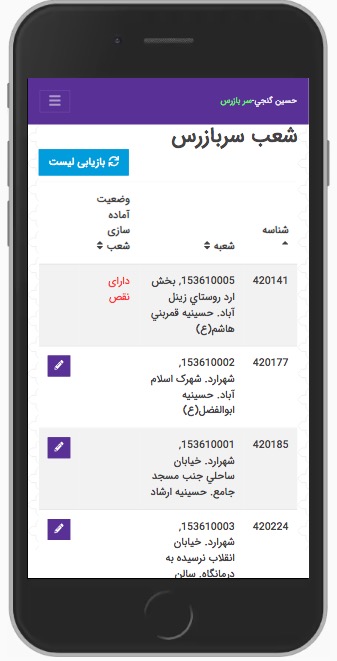 مراحل ویرایش شعب سربازرس
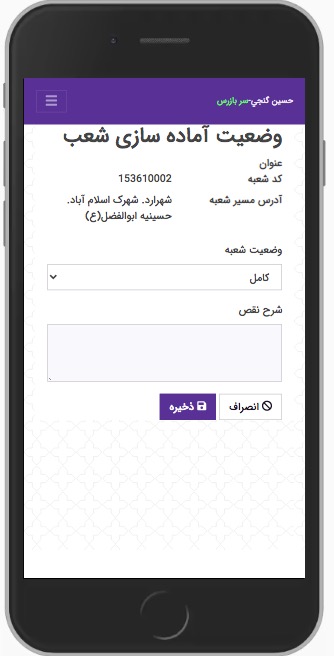 ثبت وضعیت آماده سازی شعب
وضعیت آماده سازی شعب
ویرایش وضعیت آماده سازی شعب
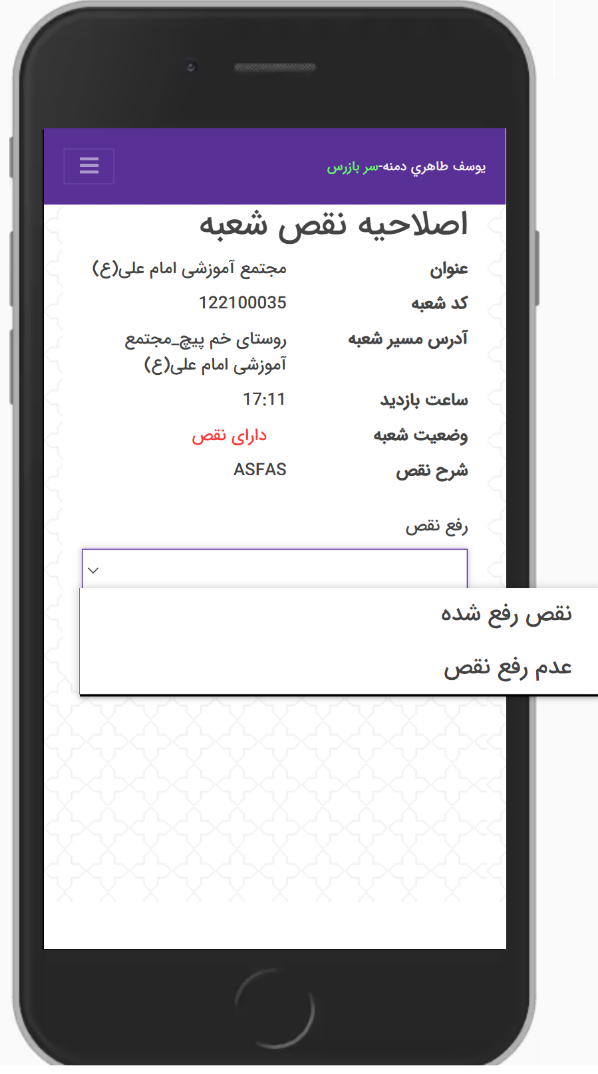 اصلاح نقص شعبه
گزارش سر بازرس برای کاربر هیئت شهرستان
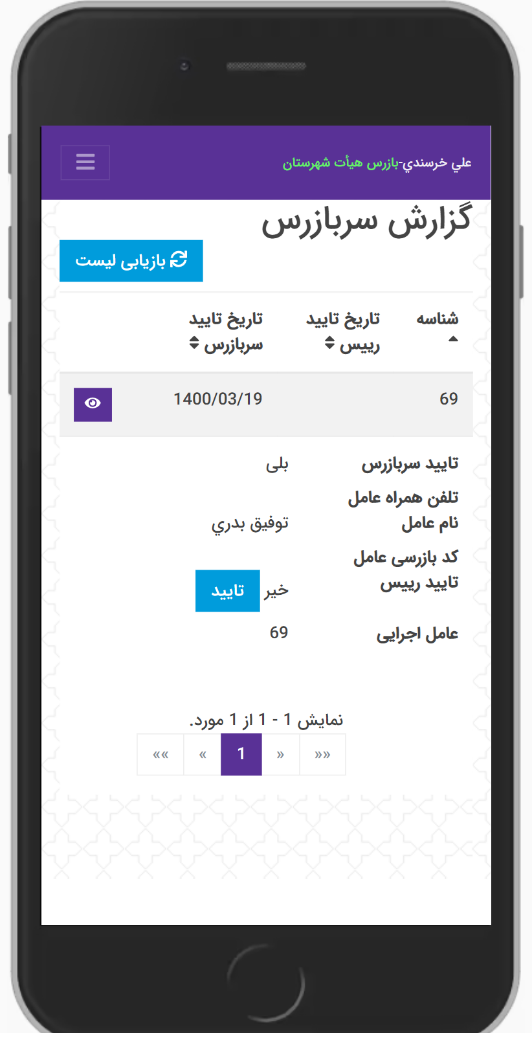 گزارش سر بازرس برای کاربر هیئت شهرستان
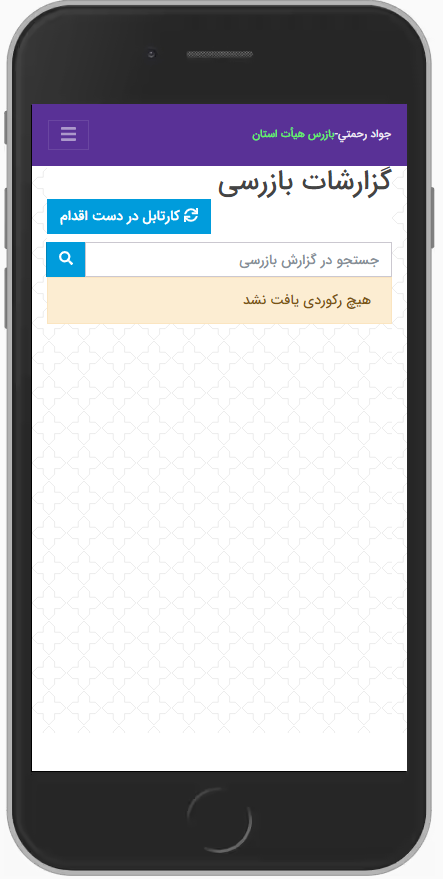 گزارش بازرسی برای کاربر هیئت استان
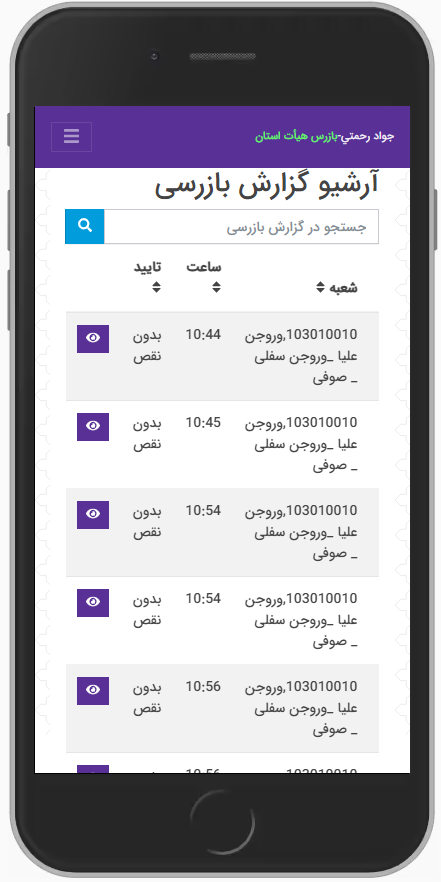 آرشیو گزارشات برای کاربر هیئت استان
وضعیت آماده سازی شعب برای کاربر هیئت استان
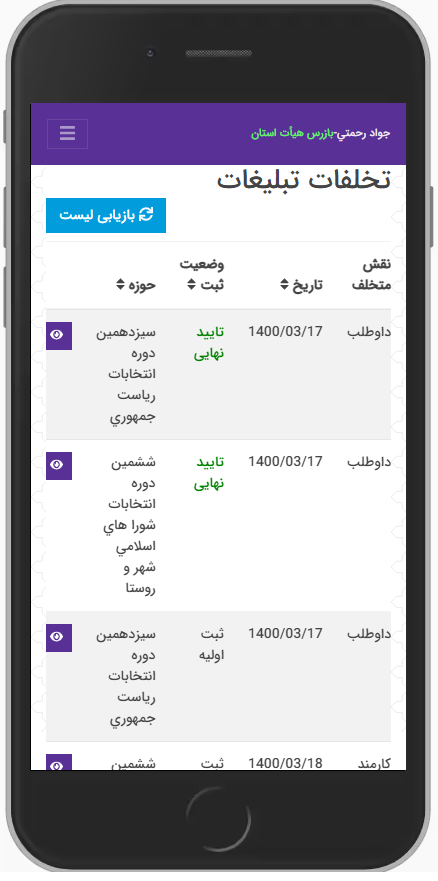 تخلف تبلیغات برای کاربر هیئت استان
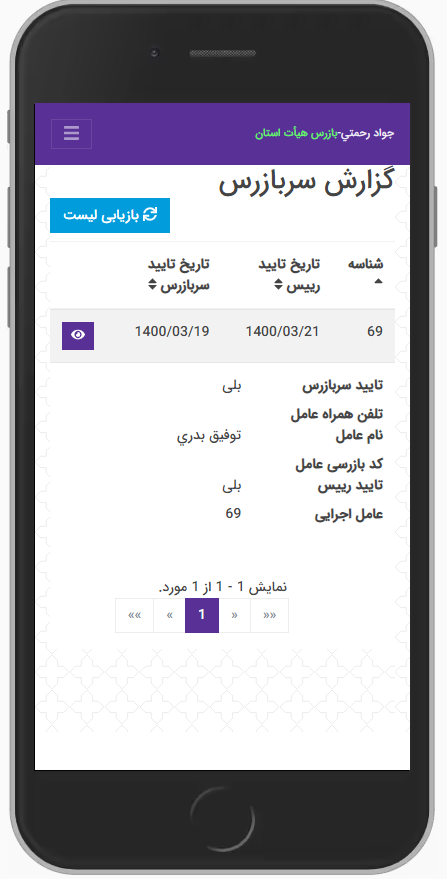 گزارش سربازرس برای کاربر هیئت استان
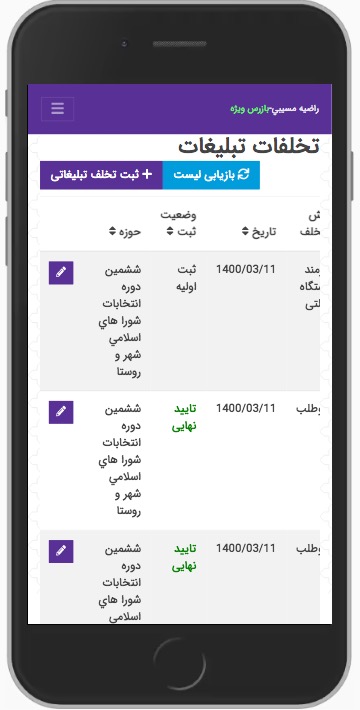 تخلف تبلیغات برای کاربر بازرس ویژه
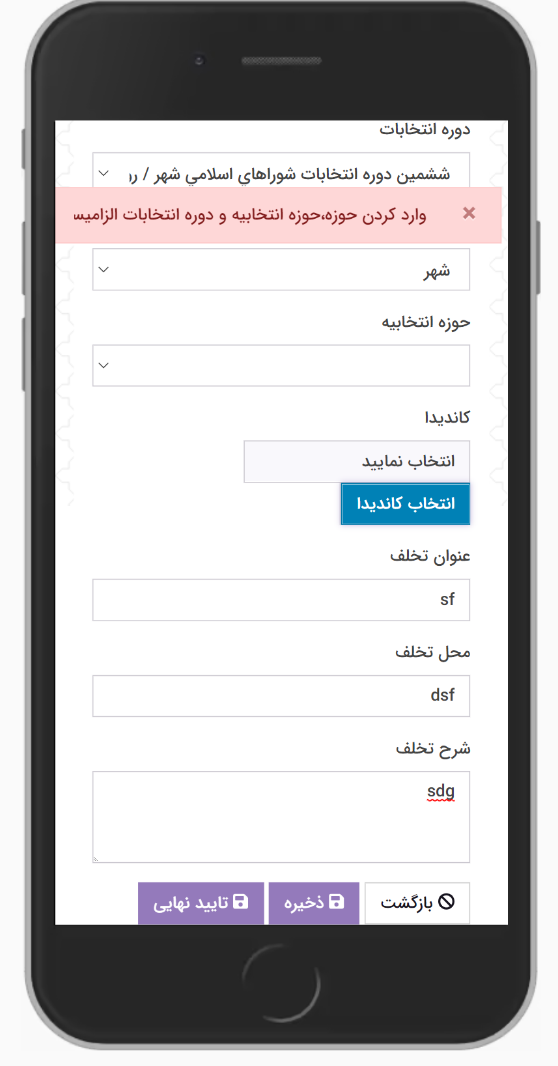 ثبت تخلف تبلیغات توسط بازرس ویژه
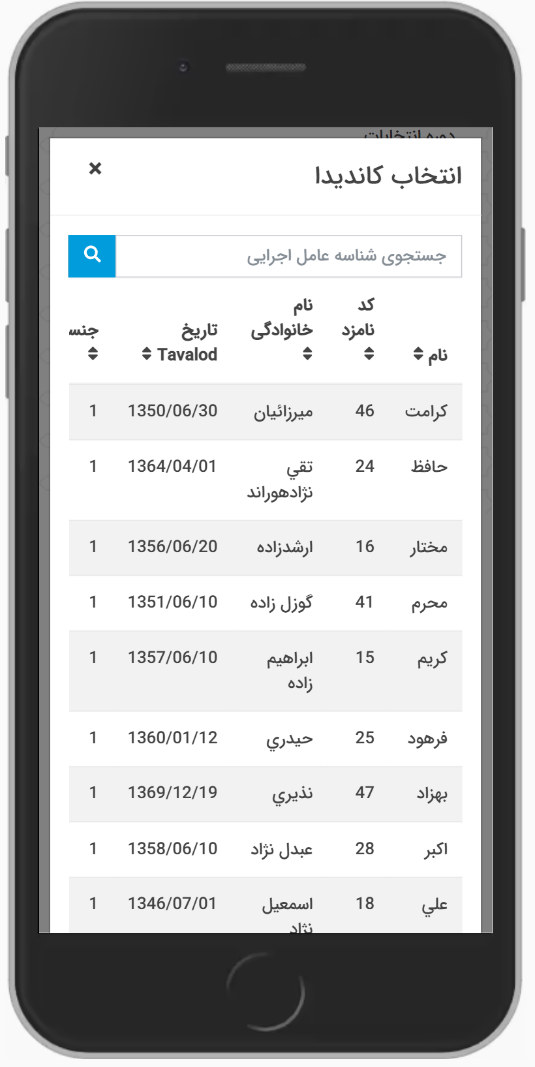 انتخاب داوطلب متخلف جهت ثبت تخلف تبلیغات
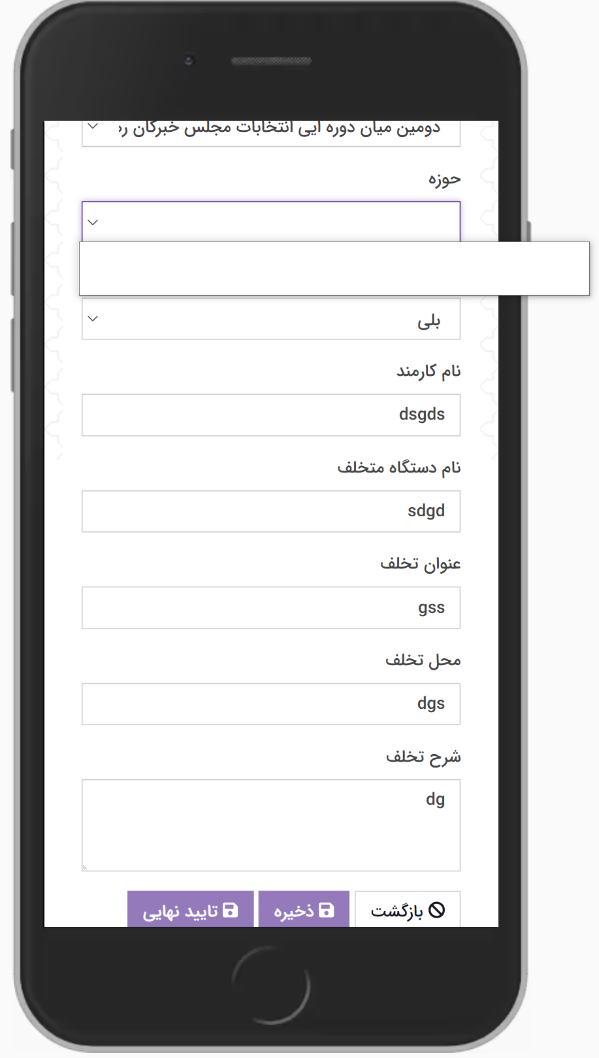 نقش حوزه ها و دوره های انتخاباتی در تخلفات تبلیغاتی
ذخیره / تایید نهایی   تخلف تبلیغات
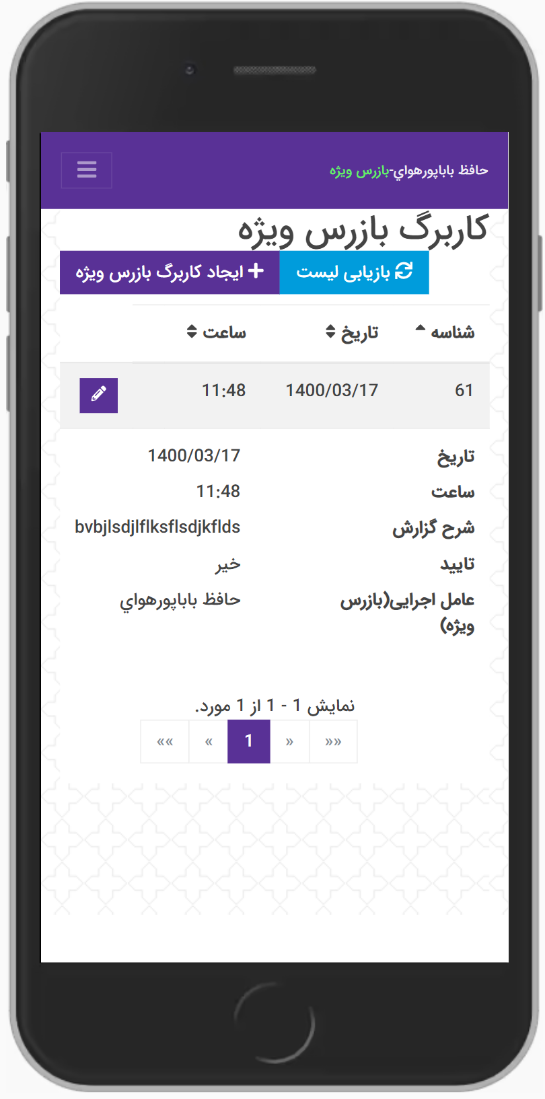 کاربرگ بازرس ویژه
شرح گزارش کاربرگ بازرس ویژه
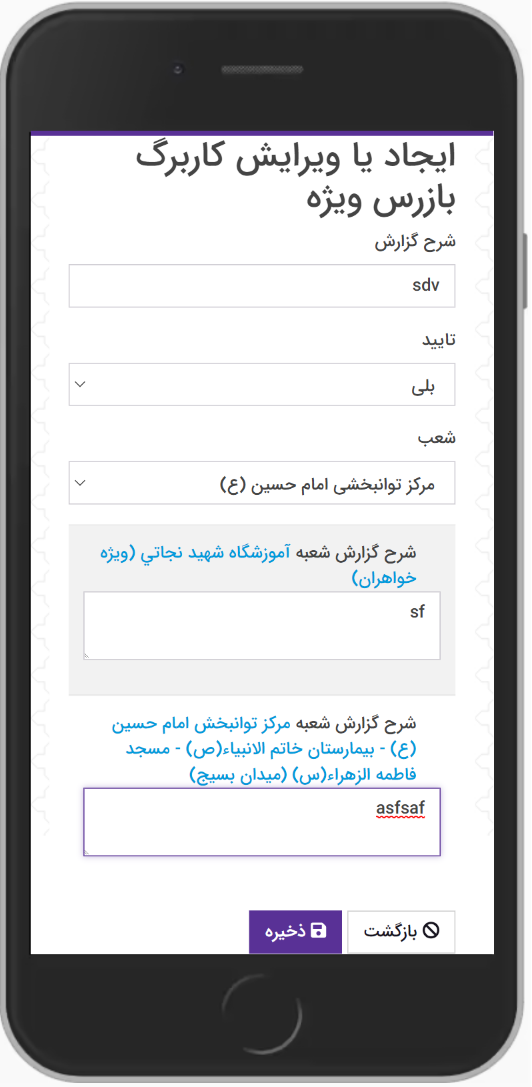 ثبت کاربرگ بازرس ویژه
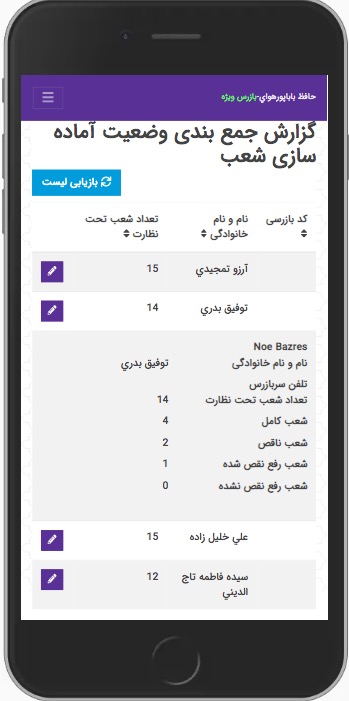 گزارش جمع بندی وضعیت آماده سازی شعب
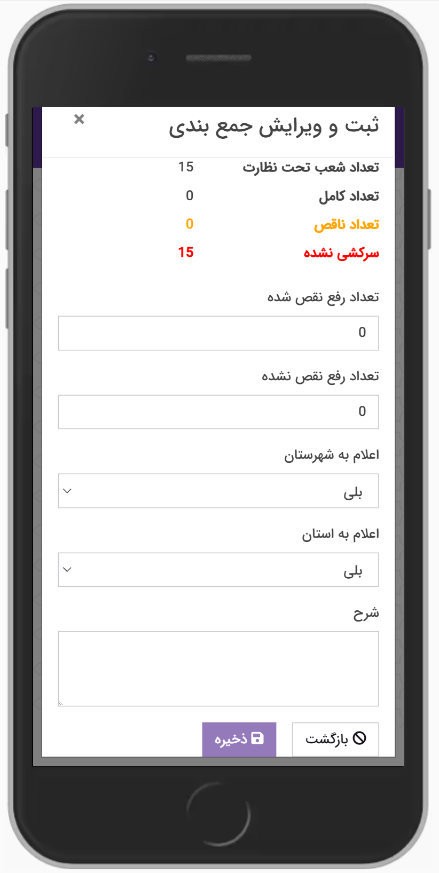 نقش شعب سرکشی نشده و ناقص در جمع بندی وضعیت آماده سازی شعب
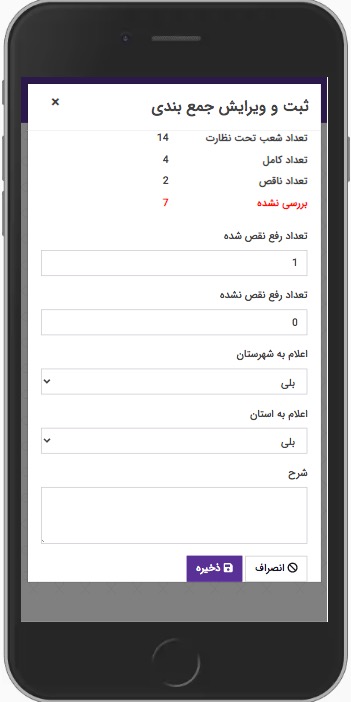 8
ثبت گزارش جمع بندی شعب
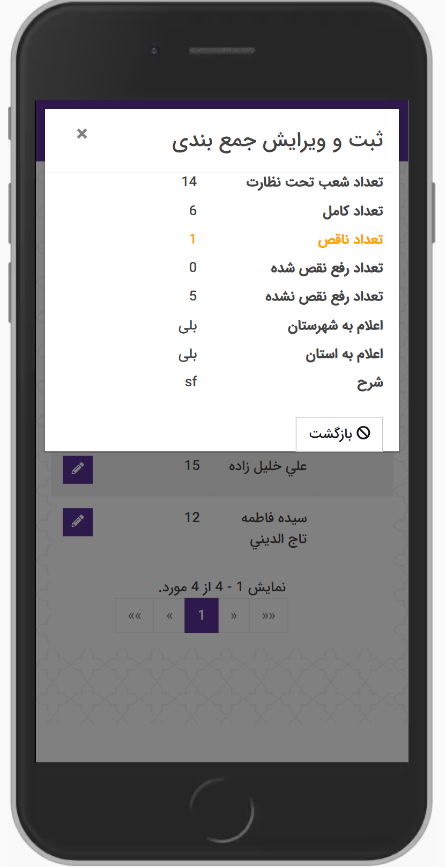 مشاهده گزارش جمع بندی